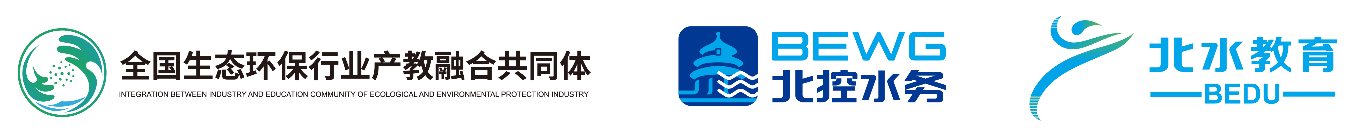 项目名称

商业计划书
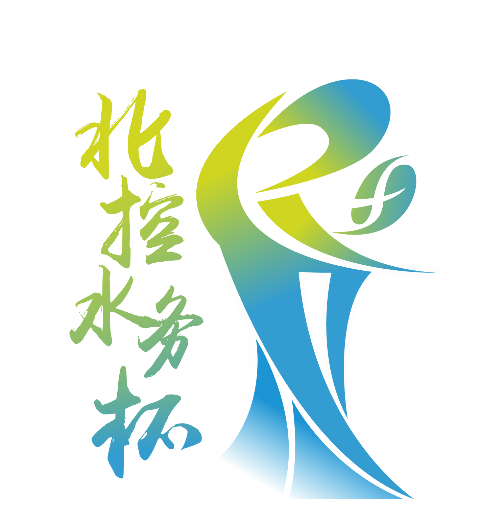 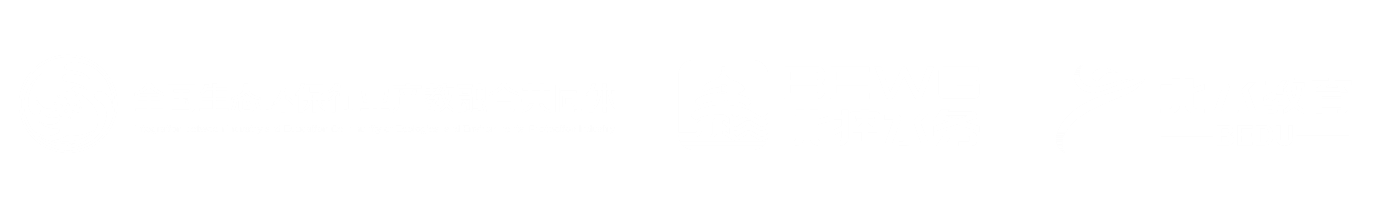 项目概述
产品/服务设计
市场营销分析
商业模式和财务分析（如有）
实施计划
风险分析与对策
公司/团队介绍
附录
目 录
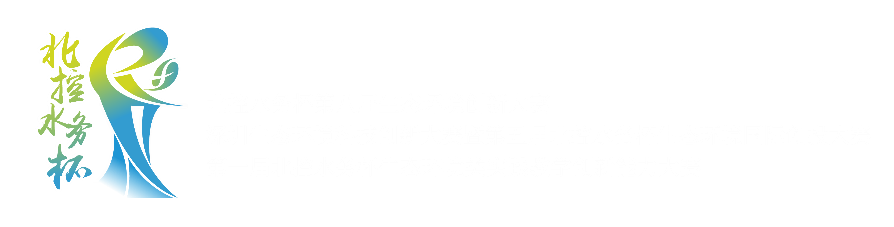 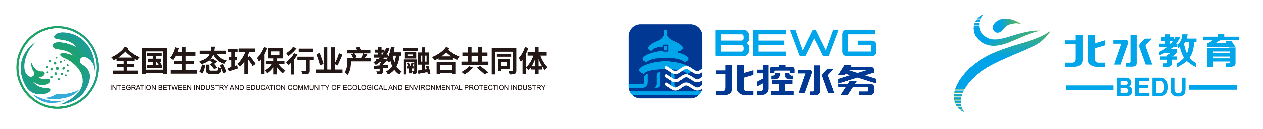 项目概述
一句话概括项目核心：解决什么痛点/满足什么需求？
项目定位：产品/服务类型、目标用户群体、市场前景。
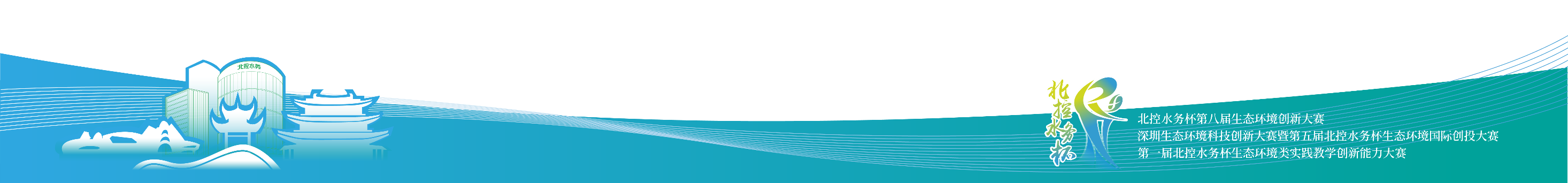 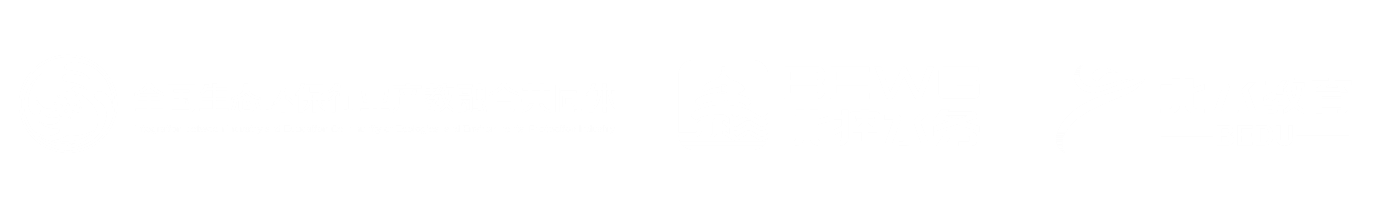 项目概述
产品/服务设计
市场营销分析
商业模式和财务分析（如有）
实施计划
风险分析与对策
公司/团队介绍
附录
目 录
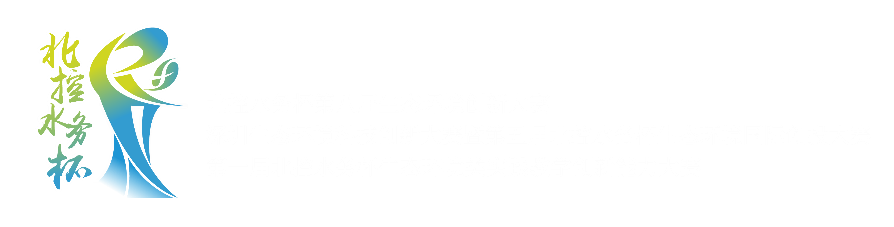 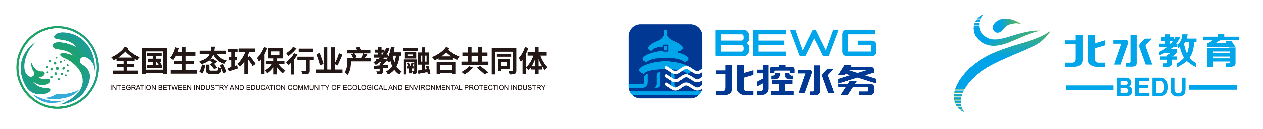 核心产品/服务
功能描述、技术原理（可附设计图、流程图、原型图）
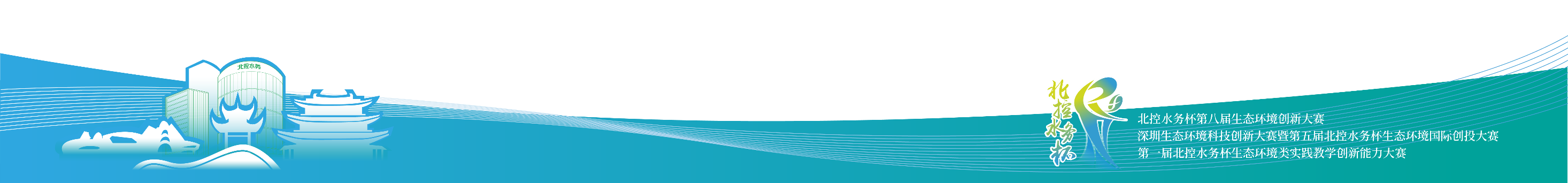 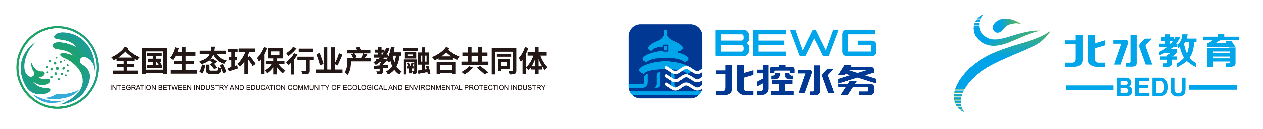 文章及知识产权情况
短期（1年内）、中期（3年）、长期（5年）发展规划。
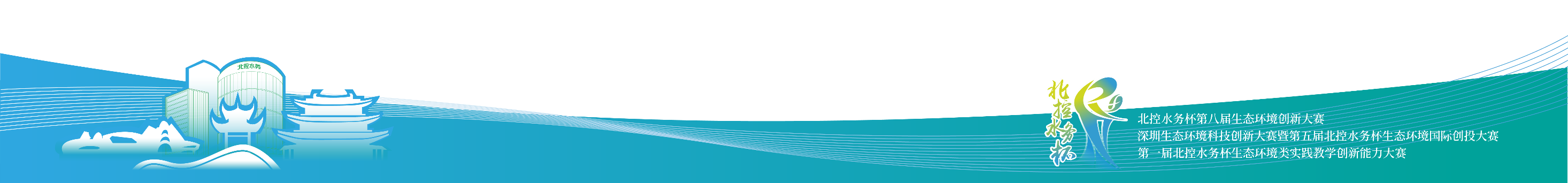 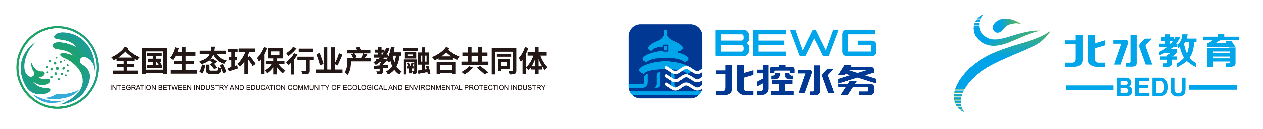 产品迭代计划
短期（1年内）、中期（3年）、长期（5年）发展规划。
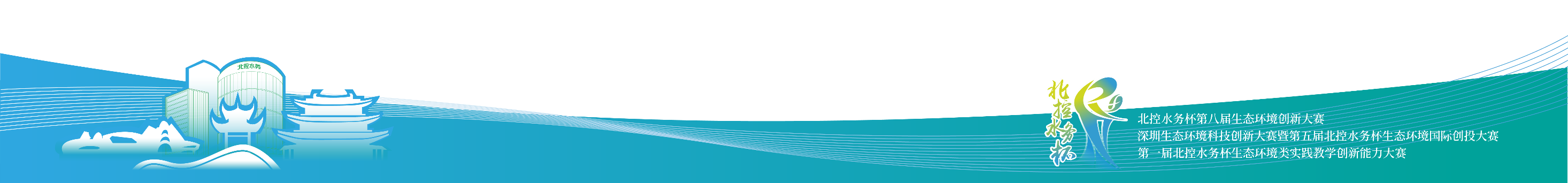 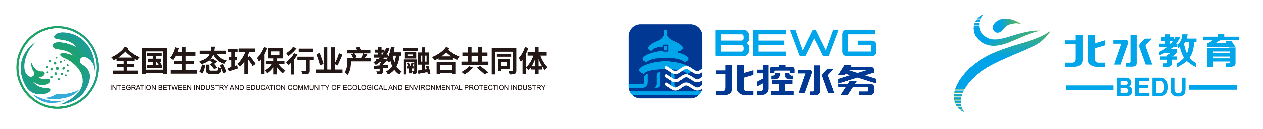 项目亮点
创新性（技术、模式、应用场景等）。
社会价值（如环保、公益、就业等）。
商业价值（盈利潜力、市场规模等）。
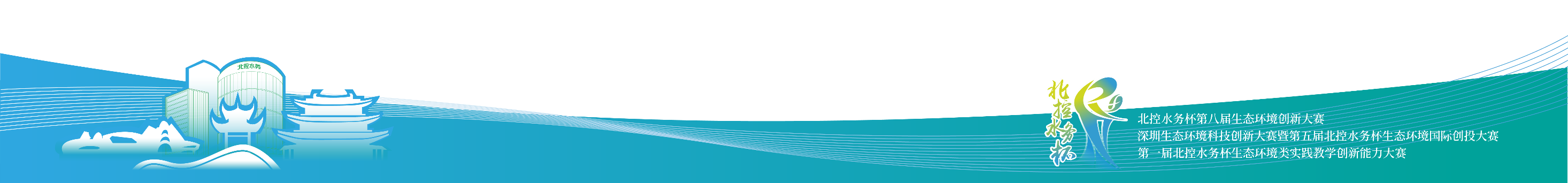 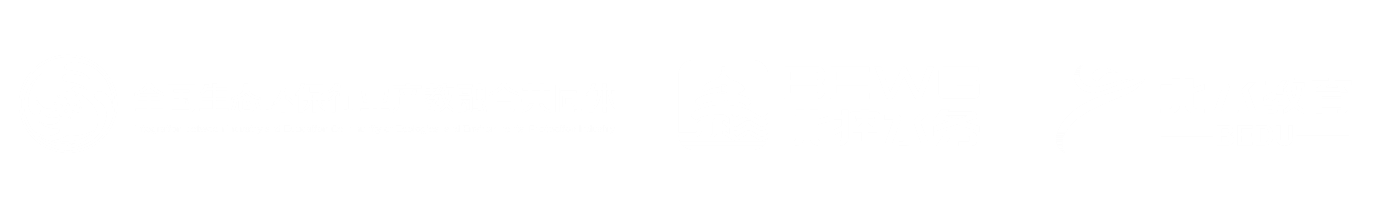 项目概述
产品/服务设计
市场营销分析
商业模式和财务分析（如有）
实施计划
风险分析与对策
公司/团队介绍
附录
目 录
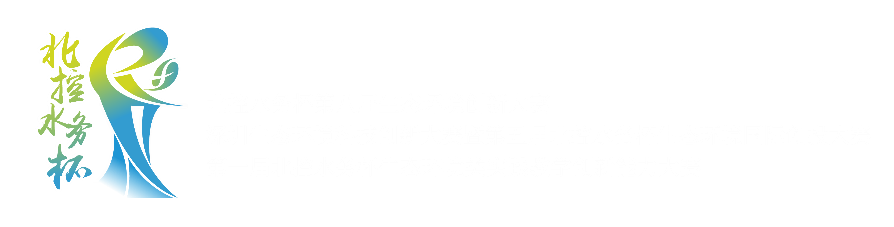 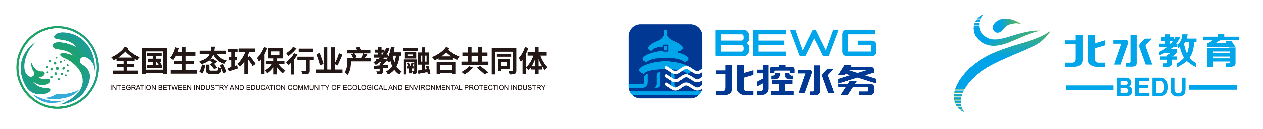 行业背景
行业规模、发展趋势、政策支持（引用权威数据）。
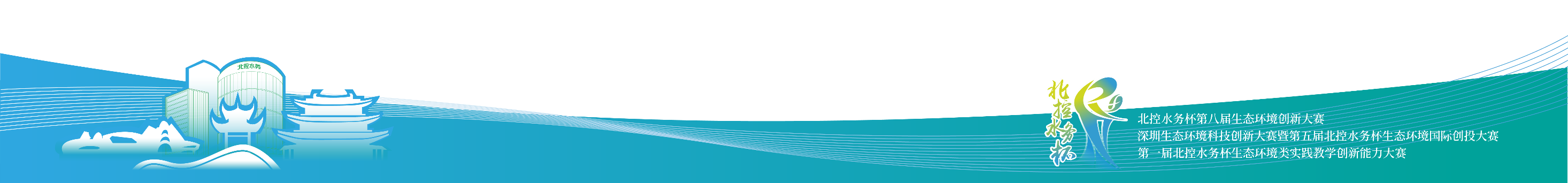 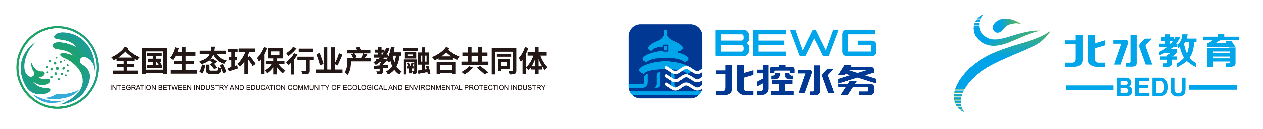 目标市场
用户画像（客户特征、地域、消费习惯等）
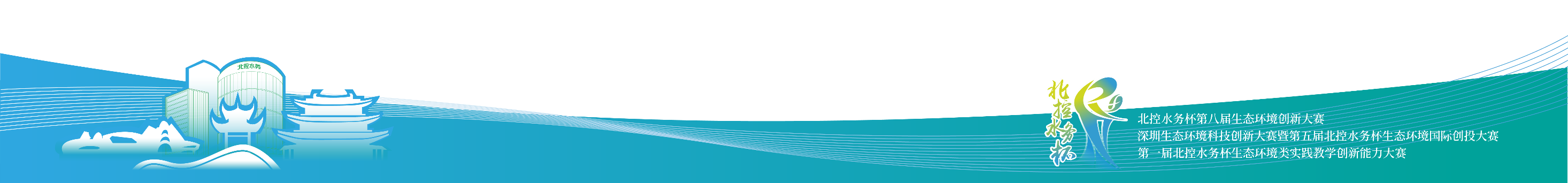 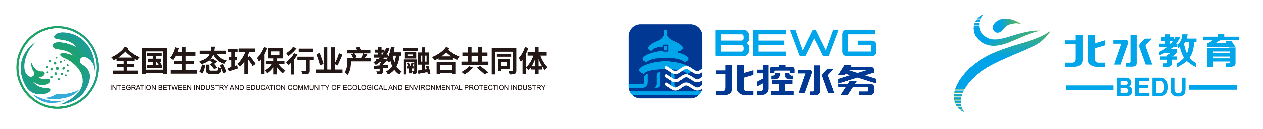 细分市场规模（潜在用户量、增长率、产值）
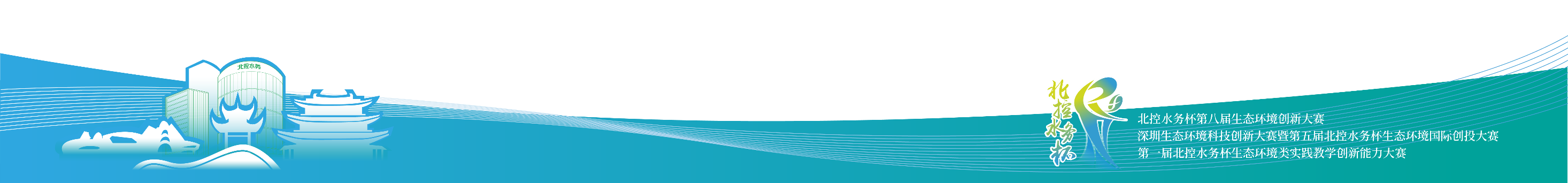 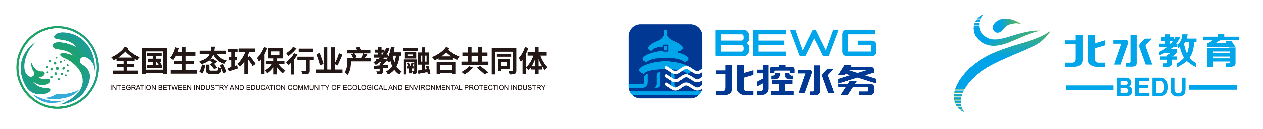 直接竞争对手与替代品分析（企业参赛团队需提交）
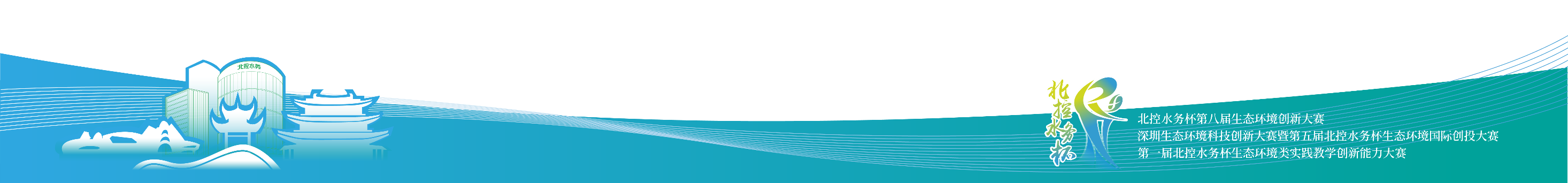 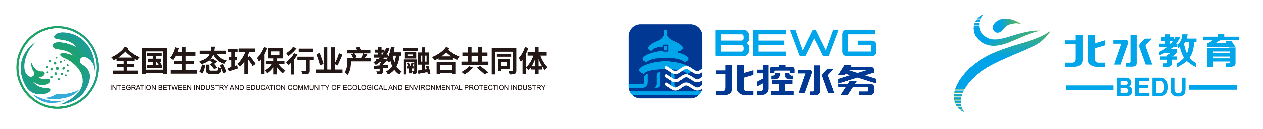 项目竞争优势（技术壁垒、成本优势、差异化等）
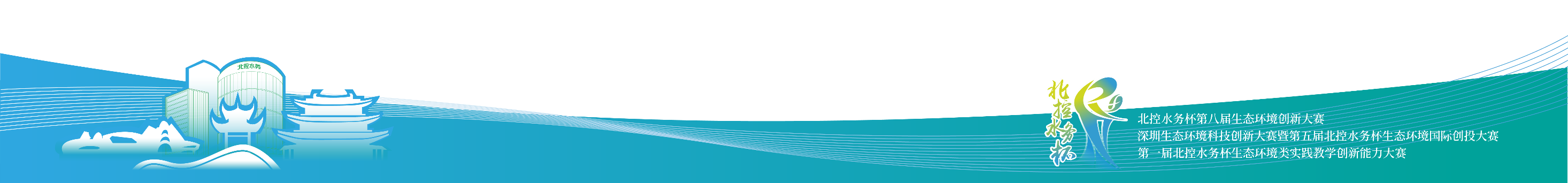 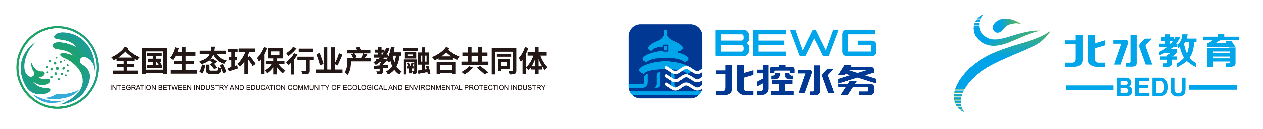 市场进入策略（如有）
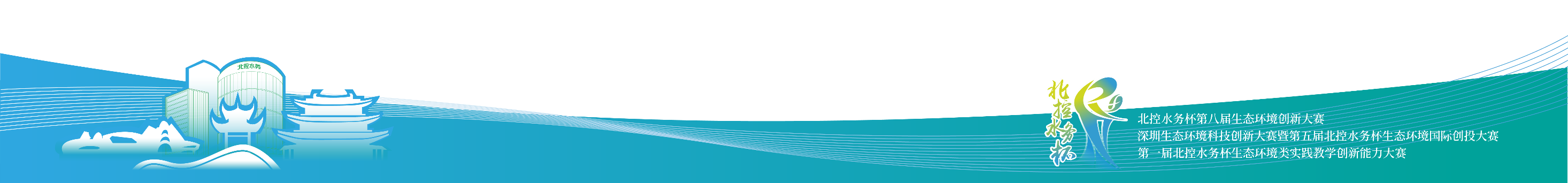 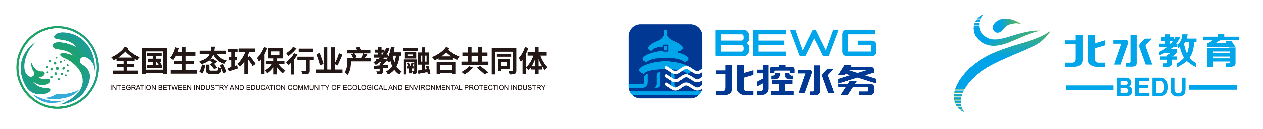 营销渠道（如有）
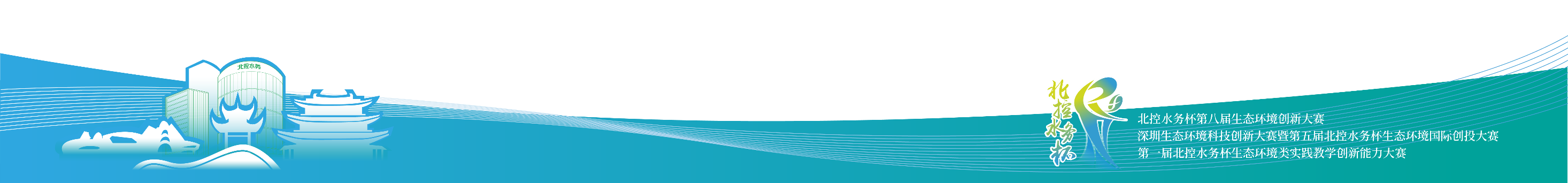 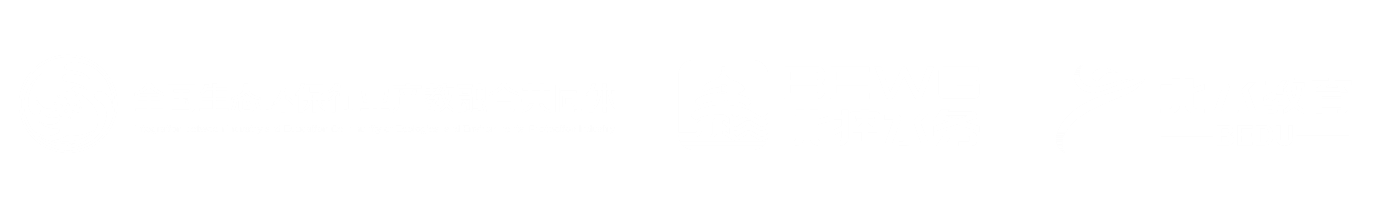 项目概述
产品/服务设计
市场营销分析
商业模式和财务分析（如有）
实施计划
风险分析与对策
公司/团队介绍
附录
目 录
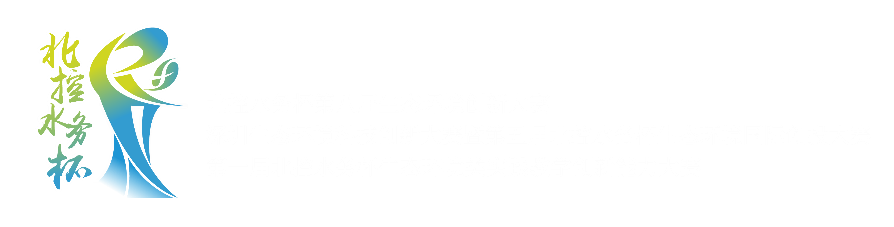 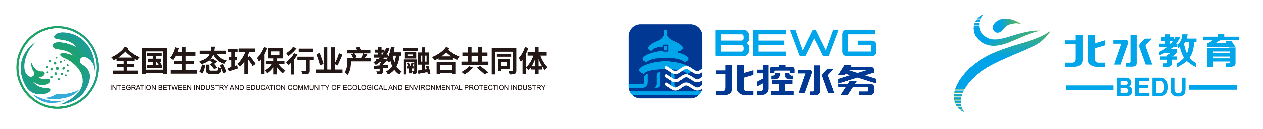 盈利模式
收入来源（如产品销售、订阅服务、广告等）
定价策略（成本加成、市场导向等）。
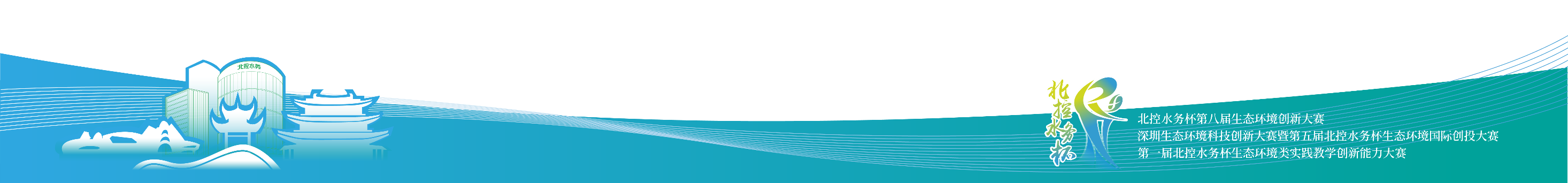 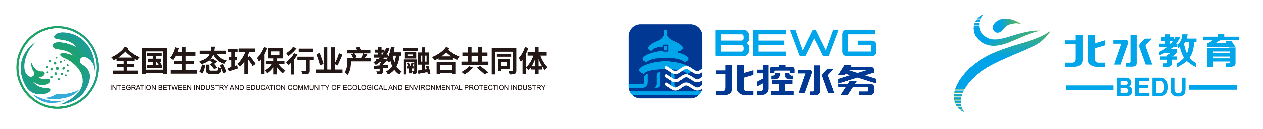 财务预测
成本结构（研发、生产、运营、营销等主要成本）
收入预测（3-5年）（关键指标：毛利率、净利率、投资回报率（ROI））
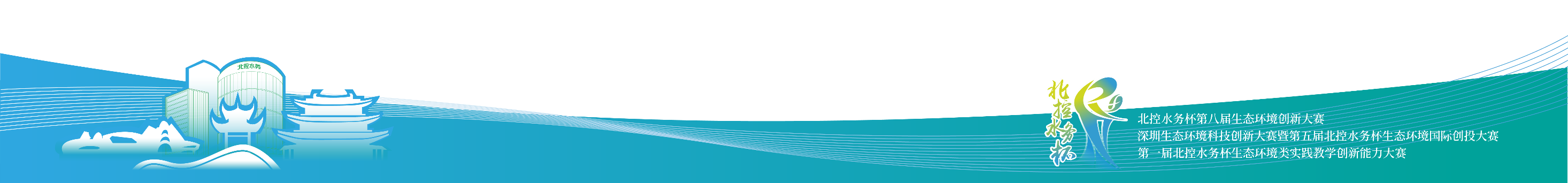 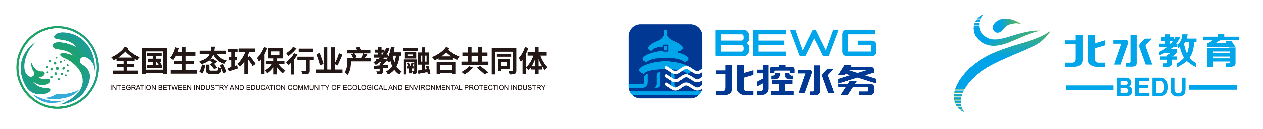 融资计划
资金需求与用途
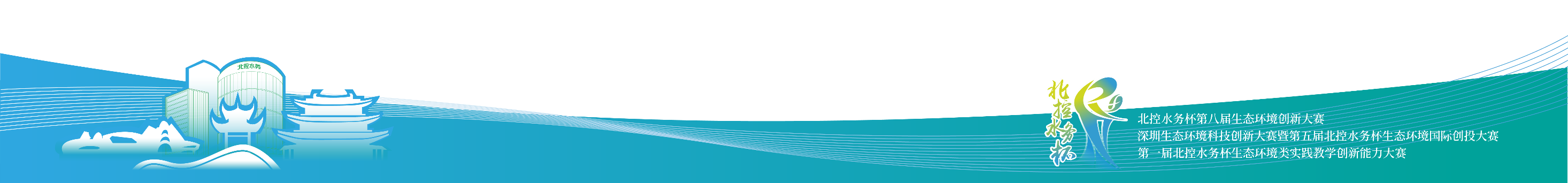 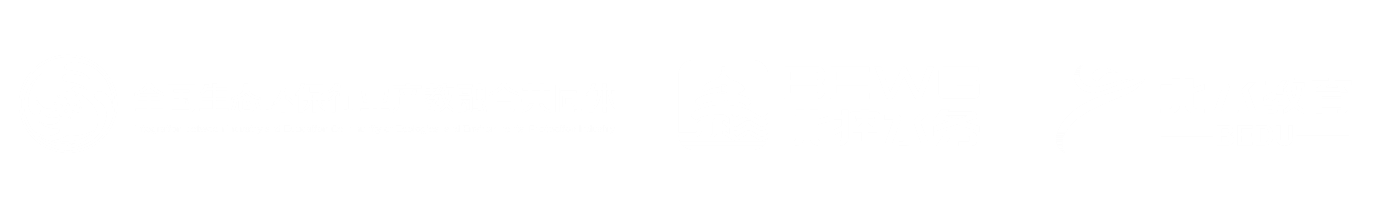 项目概述
产品/服务设计
市场营销分析
商业模式和财务分析（如有）
实施计划
风险分析与对策
公司/团队介绍
附录
目 录
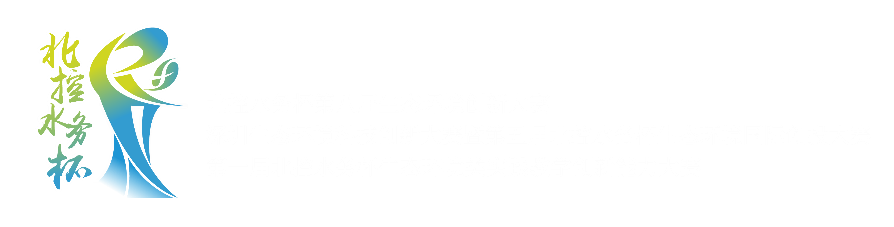 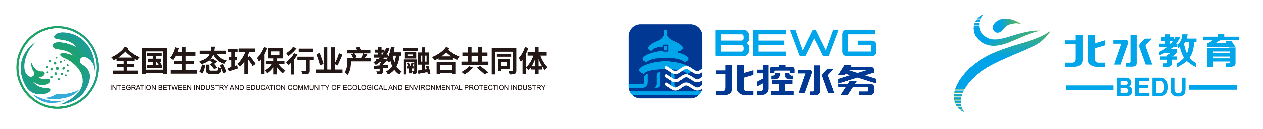 当前进展
已完成的工作（技术研发、用户调研、试点运营等）。
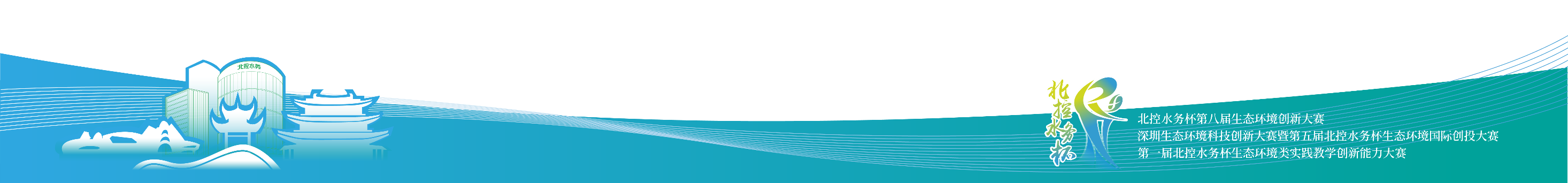 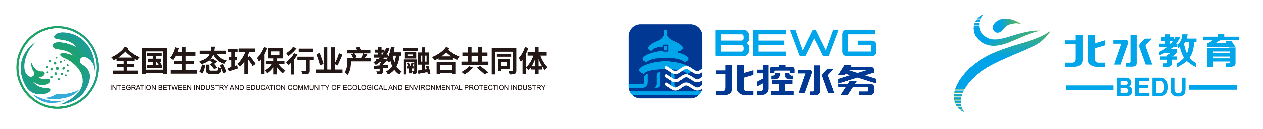 未来里程碑
关键时间节点（产品上线、市场拓展、融资计划）。
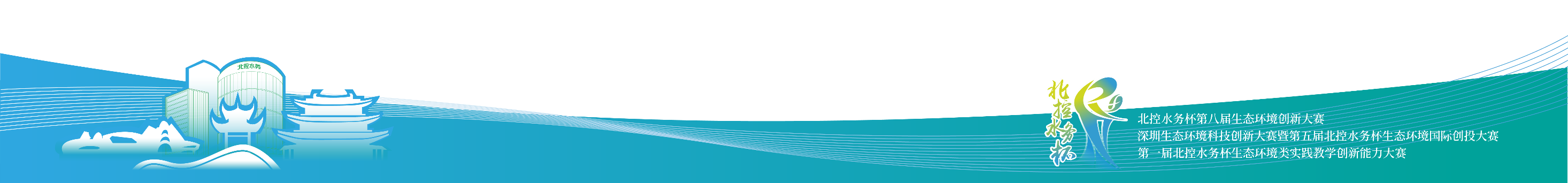 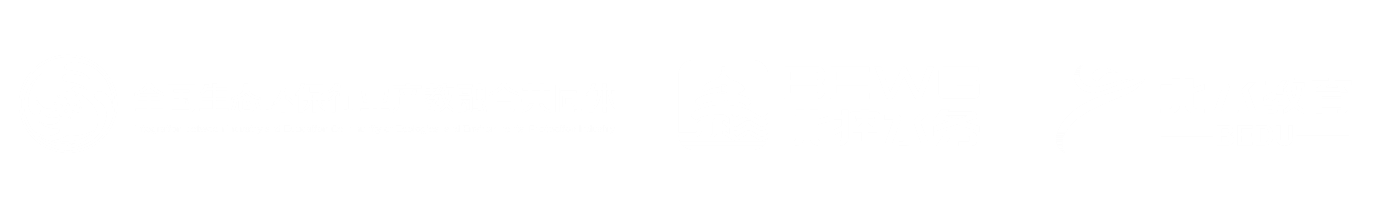 项目概述
产品/服务设计
市场营销分析
商业模式和财务分析（如有）
实施计划
风险分析与对策
公司/团队介绍
附录
目 录
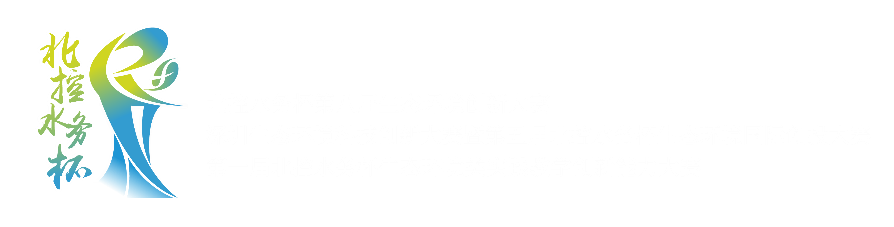 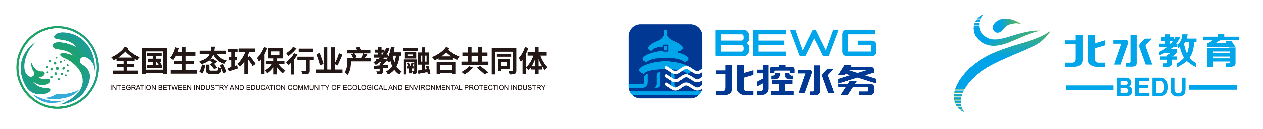 主要风险
技术风险、市场风险、政策风险、团队风险。
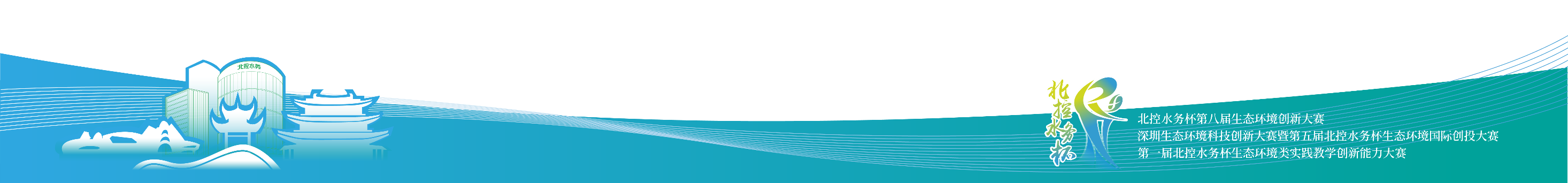 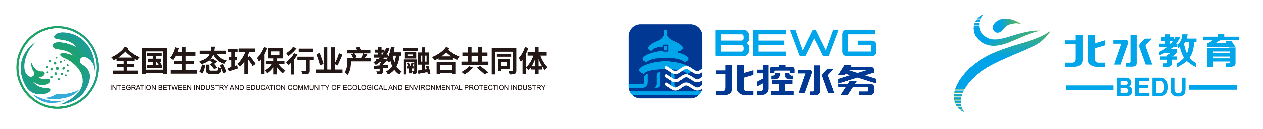 应对措施
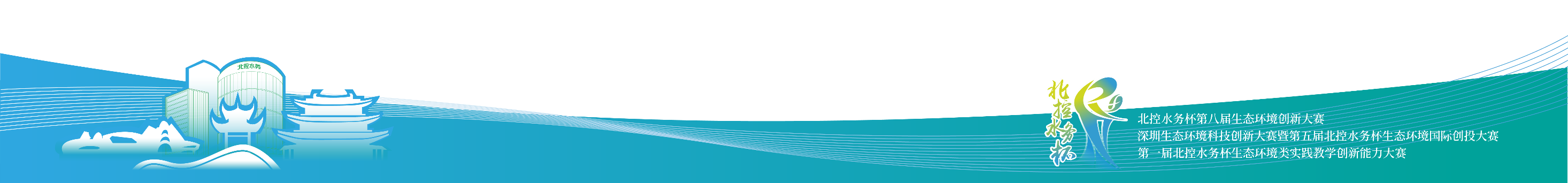 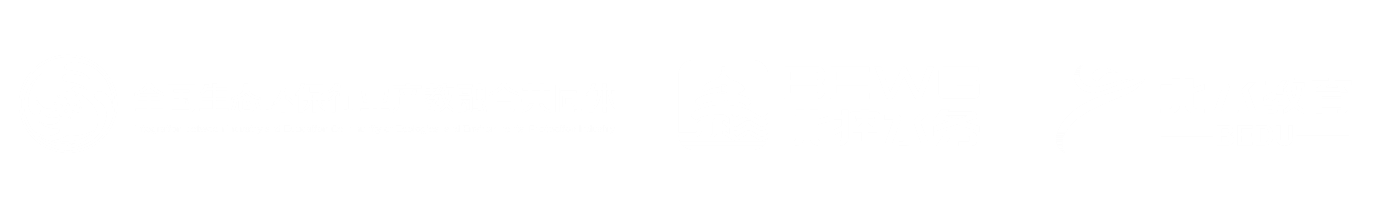 项目概述
产品/服务设计
市场营销分析
商业模式和财务分析（如有）
实施计划
风险分析与对策
公司/团队介绍
附录
目 录
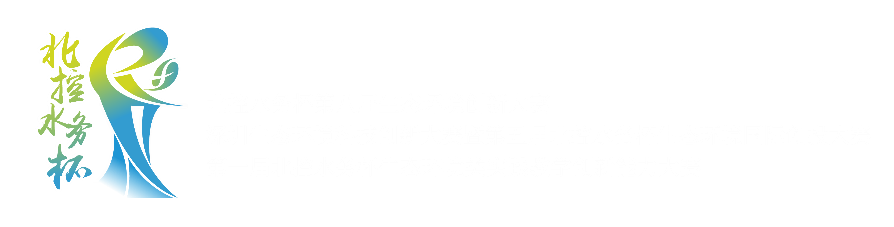 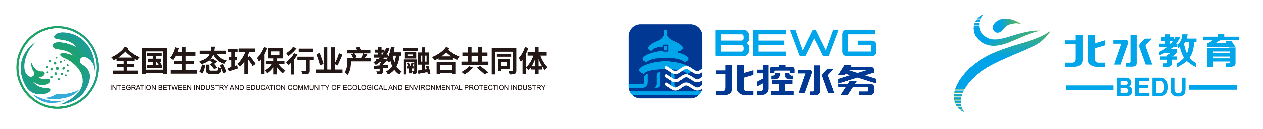 团队构成
核心成员（姓名、专业、分工、相关经验）。
指导老师（研究方向、行业资源）。
公司/组织架构（如已注册）：股权结构、部门设置、合作资源（校企、企业等）。
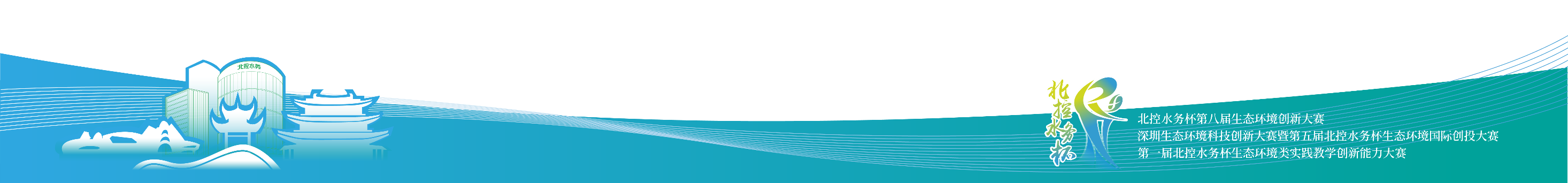 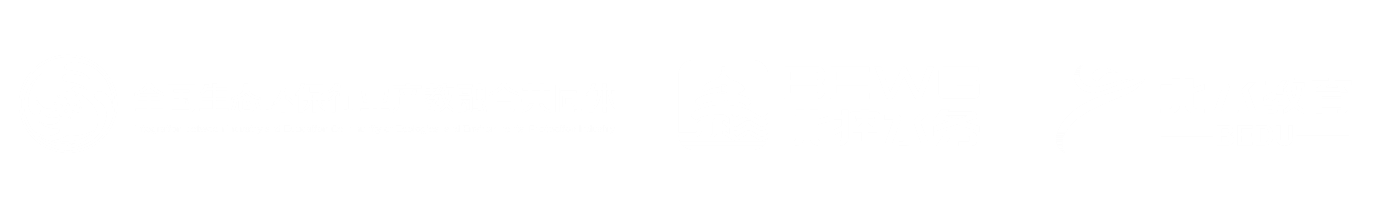 项目概述
产品/服务设计
市场营销分析
商业模式和财务分析（如有）
实施计划
风险分析与对策
公司/团队介绍
附录
目 录
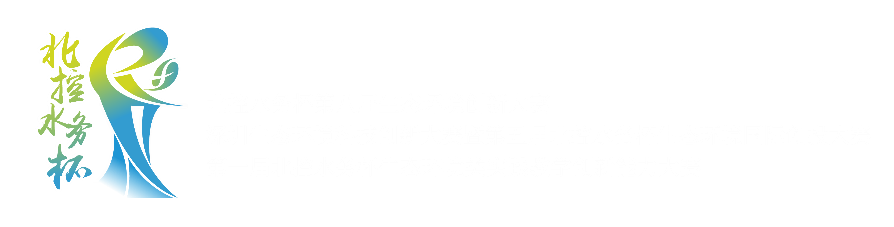 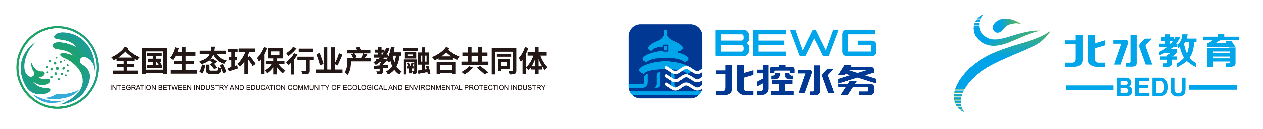 附录
专利证书、软件著作权证书、发表国内外期刊论文、合作研发协议、查新报告、专家推荐信、用户评价、性能检测报告等证明材料（pdf格式），有则提供。
项目成果相关图片（pdf格式）/演示视频（mp4格式）等有则提供。
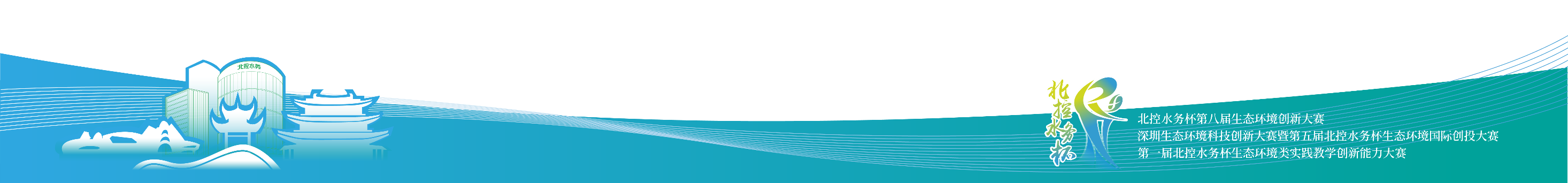 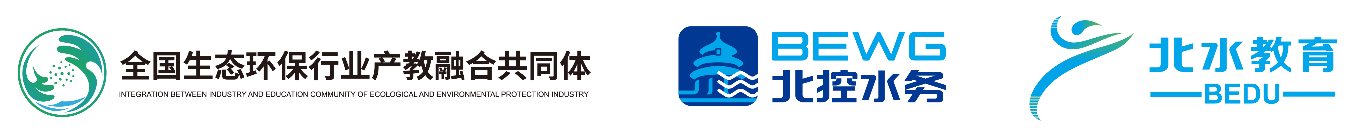 尾 页
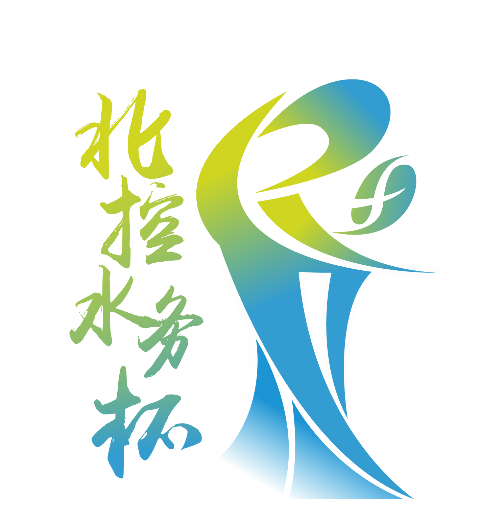 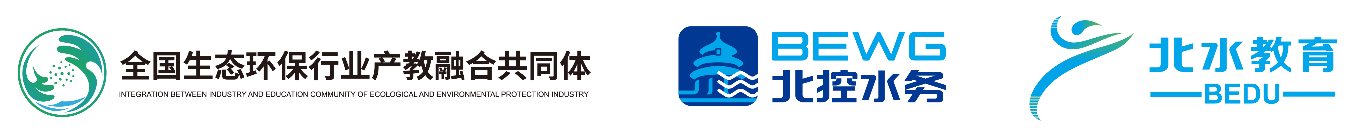 请注意
商业计划书可以是ppt或word格式，内容逻辑清晰：避免冗长，用数据图表替代大段文字。
计划书突出创新：强调项目的独特性与社会价值。
视觉呈现可使用思维导图、产品原型图、流程图、演示视频等提升可读性。
附录需与计划书正文内容分开提交。
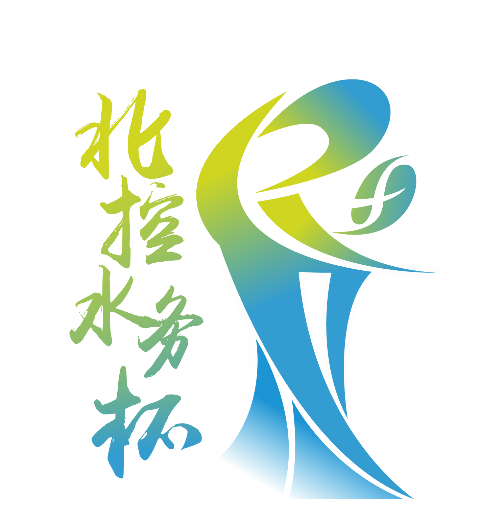